ÍNDICE DE CALIDAD DE EJECUCIÓN
¿Qué temas vamos a ver?

Programa ICE KO SLBU
¿Qué es?
¿Qué se va a medir?
Foto de Éxito canal Tradicional
Foto de Éxito canal Moderno

Procesamiento del ICE
ICE KO SLBU 2021
PROCESOS Y PROGRAMAS DE EJECUCIÓN
NOMBRES Y SIGNIFICADOS
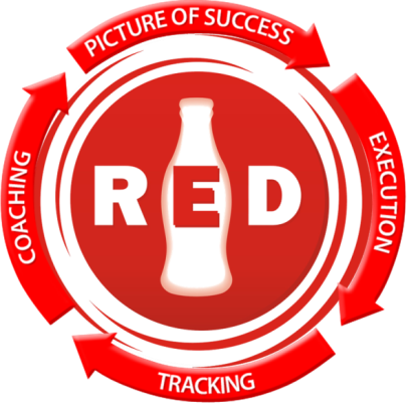 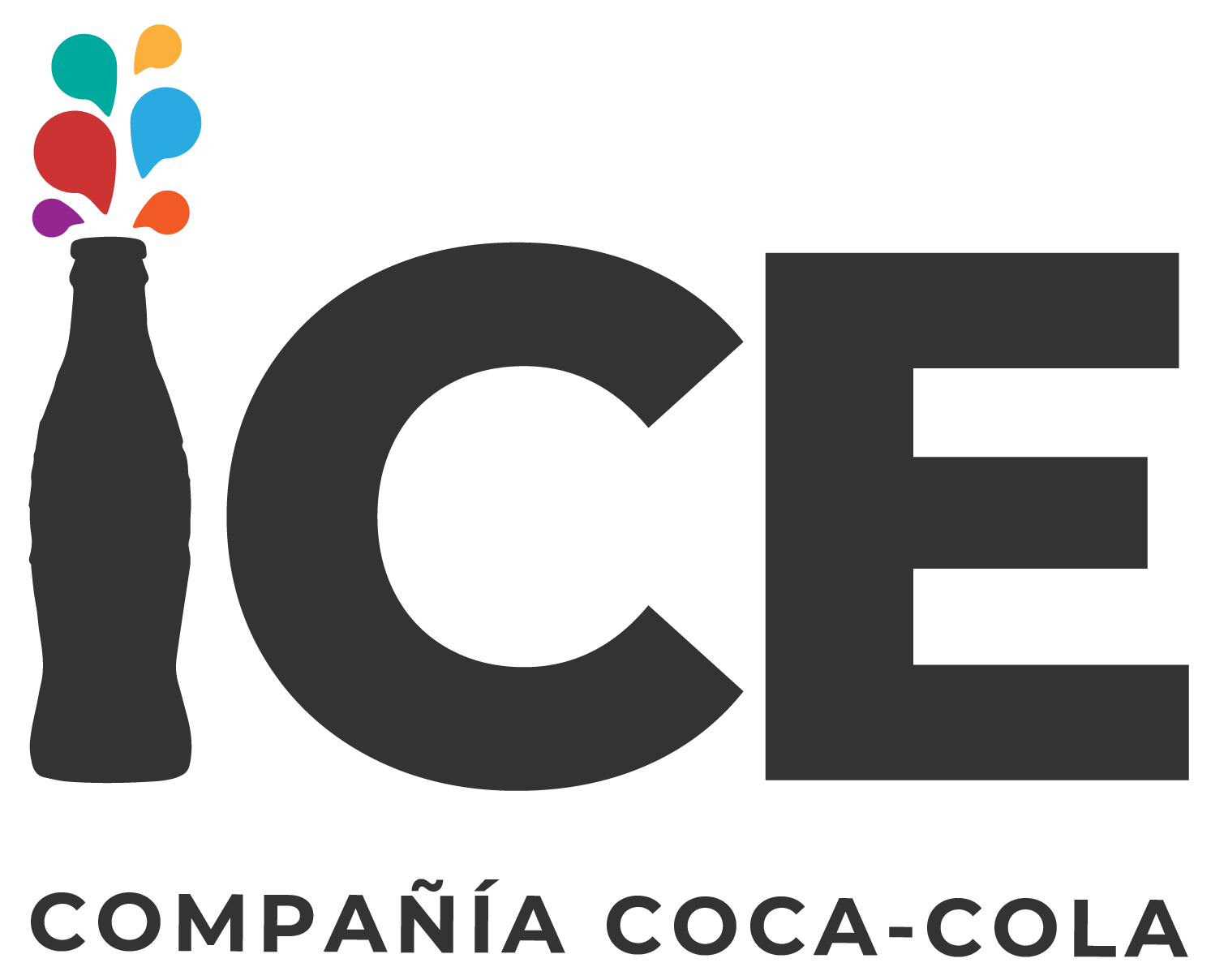 Right Execution Daily
Proceso determinado a partir de una Estrategia de Negocio, que busca definir y monitorear la correcta ejecución de mercado.

La encuesta es 100% manejada por el embotellador, de acuerdo a los objetivos de negocio propio, alineado con SLBU.
Índice de Calidad de Ejecución
Programa de excelencia en ejecución de mercado, en el cual se mide la capacidad de aplicación de las estrategias de la compañía.

Es un conjunto de métricas comparables entre los embotelladores y definido en conjunto por SLBU y embotelladores.
ÍNDICE DE CALIDAD DE EJECUCIÓN (ICE) 2021
¿QUÉ ES?
Índice de Calidad de Ejecución (ICE)

Programa de excelencia en ejecución de mercado, en el cual se mide la capacidad de aplicación de las estrategias de la compañía.

Es un conjunto de métricas comparables entre los embotelladores y definido en conjunto por SLBU y embotelladores.
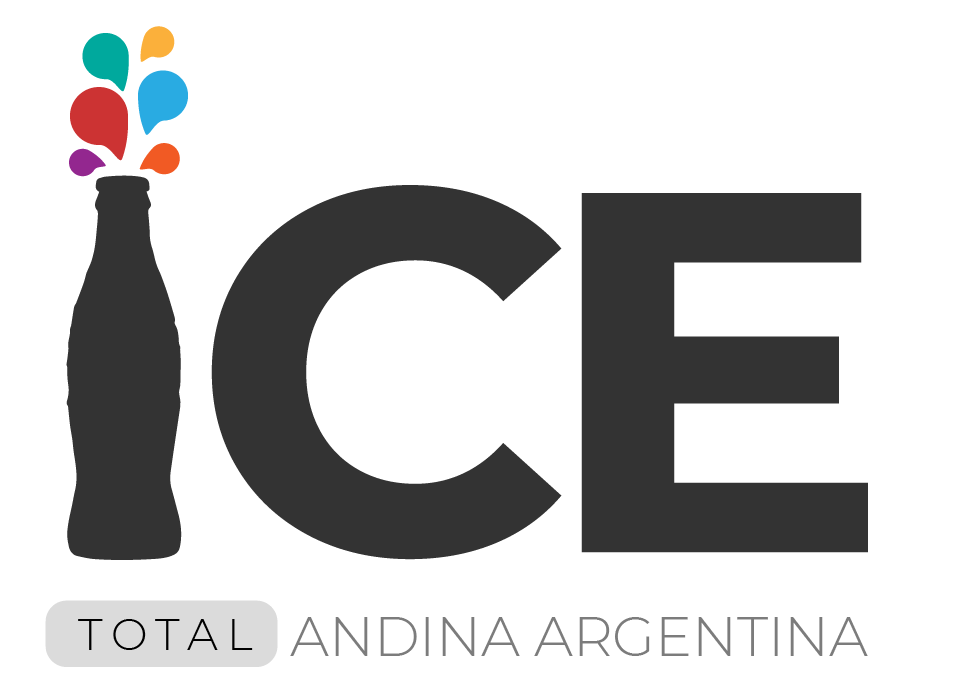 ÍNDICE DE CALIDAD DE EJECUCIÓN (ICE) 2021
¿QUÉ SE VA A MEDIR?
CANALES
TRADICIONAL
GRANDE
MEDIANO
CHICO
MODERNO
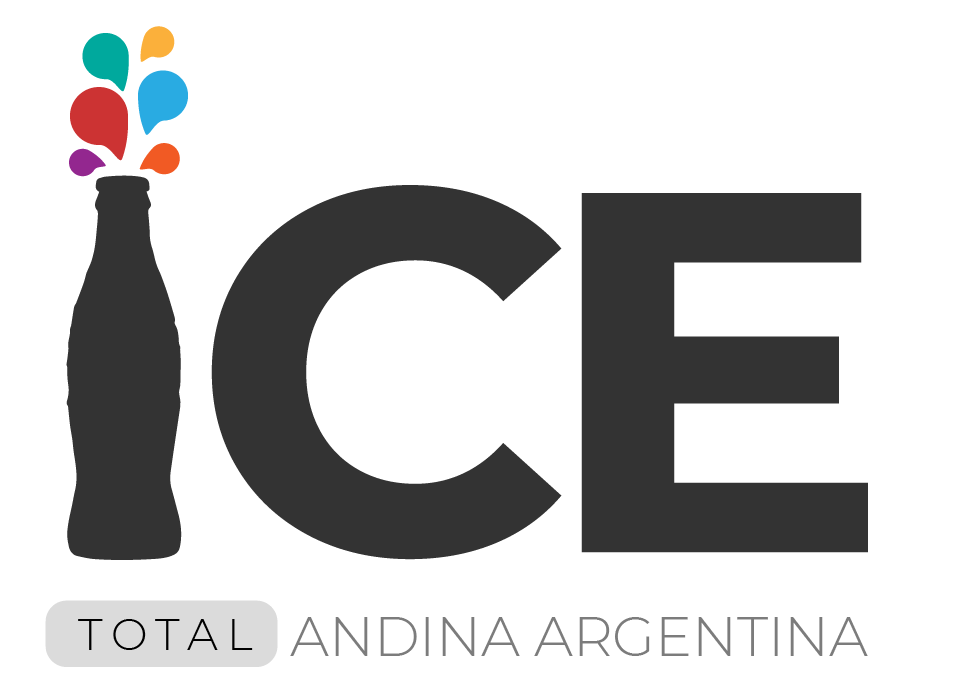 ÍNDICE DE CALIDAD DE EJECUCIÓN (ICE) 2021
¿QUÉ SE VA A MEDIR?
TEMAS DE EJECUCIÓN
DISPONIBILIDAD
SOVI & SOCI
EQUIPO DE FRÍO
PRECIO
ACTIVACIÓN
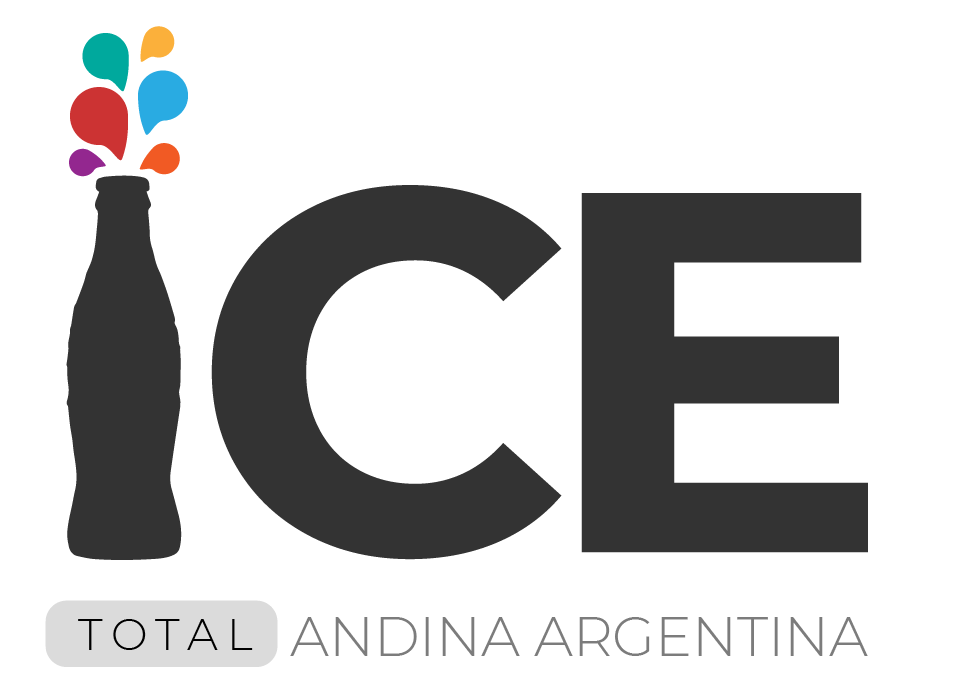 ÍNDICE DE CALIDAD DE EJECUCIÓN (ICE) 2021
¿QUÉ SE VA A MEDIR?
TEMAS DE EJECUCIÓN

PESOS POR CANAL
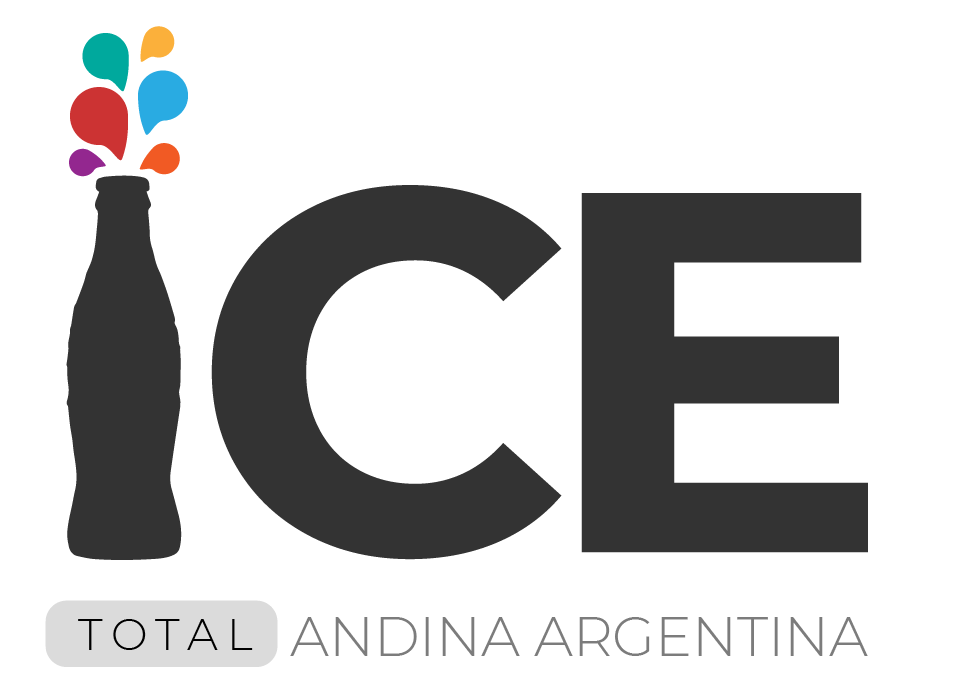 TEMAS DE EJECUCIÓN
TEMAS DE EJECUCIÓN
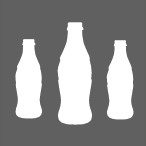 DISPONIBILIDAD
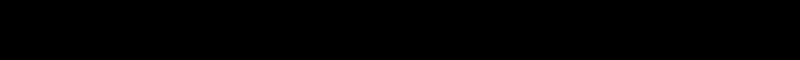 Busca garantizar el portafolio Coca-Coca adecuado en cada canal.
El corredor tiene por objetivo evaluar la disponibilidad de los ítems definidos para cada criterio.
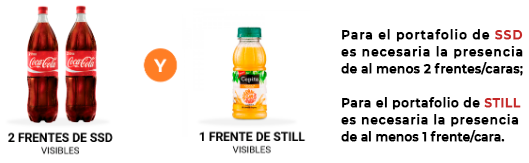 Para el portafolio de SSD es necesaria la presencia de al menos 2 frentes/caras; para el portafolio de STILL es necesaria la presencia de al menos 1 frente/cara.

El corredor está divido en Disponibilidad General y Disponibilidad en Frío. 

 DISPONIBILIDAD GENERAL:  
 » Tiene como objetivo medir la disponibilidad de los ítems del portafolio KO, se encuentren éstos en equipos de frío o en el ambiente (góndolas, estantes, etc.) del PDV.

DISPONIBILIDAD EN FRÍO:
 » Tiene como objetivo medir específicamente la disponibilidad de los Ítems del portafolio KO en los equipos de frío, sean estos EDF KO, del Cliente o de la competencia. La disponibilidad en frío considerará excepcionalmente 1 frente/cara para SSD.
TEMAS DE EJECUCIÓN
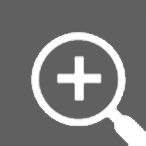 SOVI & SOCI
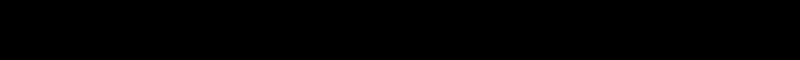 Los productos Coca-Cola deben siempre tener el mayor número de frentes, para generar impacto visual e incentivar el consumo.
Cada criterio de SOVI (Share of Visible Inventory) y SOCI (Share of Cold Inventory) tendrá un objetivo y un peso específico.
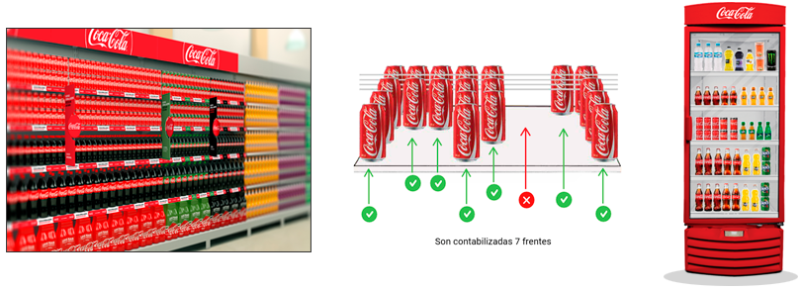 TEMAS DE EJECUCIÓN
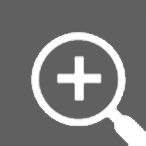 SOVI & SOCI
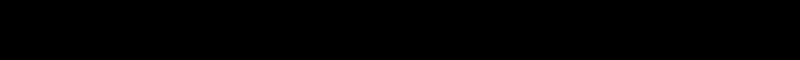 Los productos Coca-Cola deben siempre tener el mayor número de frentes, para generar impacto visual e incentivar el consumo.
MÉTODO DE CÁLCULO

Se medirán los frentes de productos KO de la categoría analizada dividido por el total de productos de esa categoría en la tienda.

Esa división generará el porcentaje de SOVI. Dependiendo del objetivo* de la métrica en la FDE, su peso será otorgado proporcionalmente.  

*El SOVI objetivo será definido por embotellador y franchise. 


Ejemplos de cálculo para SOVI SSD KO – Objetivo 60% | Peso de la métrica – 2 puntos
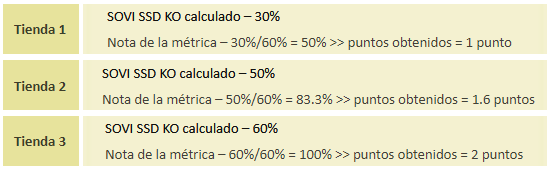 TEMAS DE EJECUCIÓN
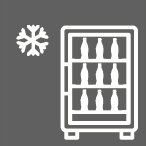 EQUIPO DE FRÍO
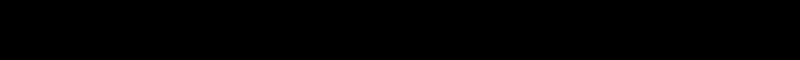 El Equipo de Frío KO debe estar bien posicionado, llenado solamente con portafolio KO y atractivo para el consumidor.
El Equipo de Frío KO será evaluado, además de por los produtos KO que están presentes, por sus características físicas y técnicas.
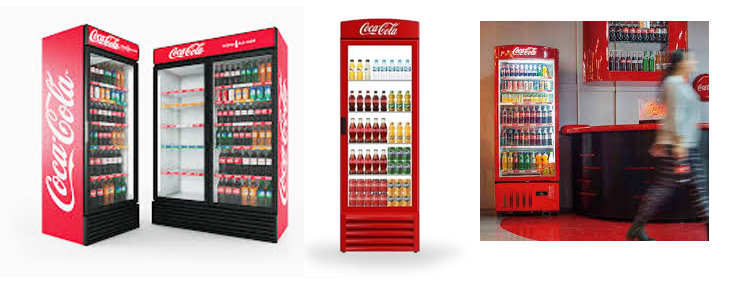 TEMAS DE EJECUCIÓN
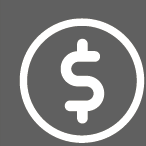 PRECIO
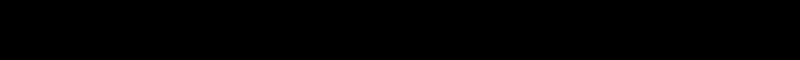 El precio del portafolio Coca-Cola precisa estar siempre bien comunicado y en linea con las estratégias del negocio.
Busca saber si los precios recomendados para cada región son efectivamente practicados. Para que el precio de un ítem sea considerado en compliance, es necessário que:

1. El precio de venta del producto debe estar claramente comunicado al consumidor en el local en que el producto esté exhibido.
2. El precio debe estar dentro del rango estipulado por el Embotellador y SLBU

RECOMENDACIÓN PARA COMUNICACIÓN DE PRECIO
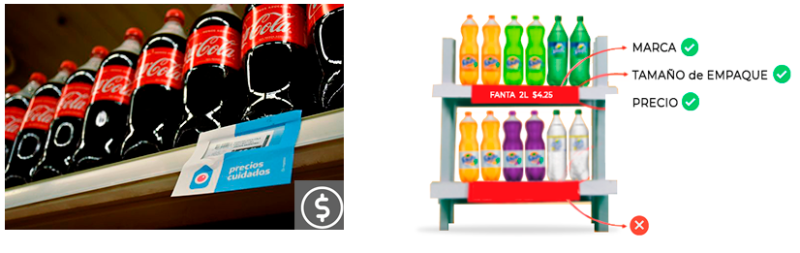 MÉTODO DE CÁLCULO

El resultado será BINÁRIO:
1. Si el precio colectado es igual o menor al precio sugerido, se otorgarán el 100% de los puntos.
2. Si el precio colectado es superior al precio sugerido, no se otorgarán puntos.
TEMAS DE EJECUCIÓN
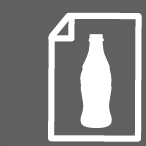 ACTIVACIÓN
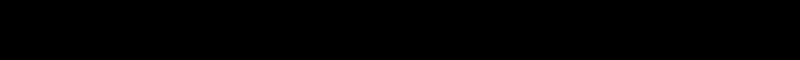 Con la activación queremos estar presentes en los Hotspots de los PDVs con los productos y la comunicación adecuada.
Las activaciones son clasificadas en POP (Point of Purchase) y POC (Point of Contact)
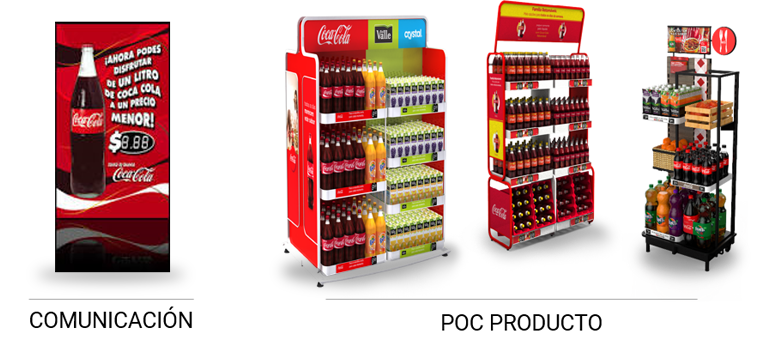 POP (Point of Purchase)
Representada con material ilustrado donde se visualizan producto, ocasión de consumo y/o precio, pudiendo estar presente en el exterior o interior del PDV (Punto de Venta), dependiendo del canal, segmentación y métrica.


POC (Point of Contact)
Punto extra de activación con disponibilidad de produto, en algunos casos con comunicación de precio y/u ocasión de consumo, ubicado en sectores estratégicos del PDV (Punto de Venta), dependiendo de la categoria del produto y del canal.
CANAL TRADICIONALCRITERIOS
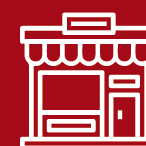 ÍNDICE DE CALIDAD DE EJECUCIÓN (ICE) 2021
CANAL TRADICIONAL
Son locales comerciales que ofrecen bienes de consumo en sistema de autoservicio, entre los que se encuentran alimentos, artículos de higiene, perfumería y limpieza. Poseen superficies medianas, con objetivo de venta al por menor y, en algunos casos, libre acceso al área donde están los productos. Éstos se encuentran en góndolas y/o equipos de frío, y el pago se hace a través de cajas registradoras (1-2 checkouts). Sus precios compiten con las grandes cadenas de supermercados.

La FDE estará segmentada en clientes Grandes, Medianos y Chicos.
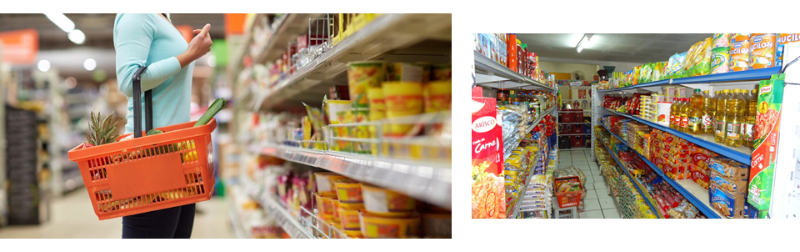 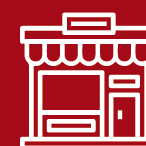 ÍNDICE DE CALIDAD DE EJECUCIÓN (ICE) 2021
CANAL TRADICIONAL
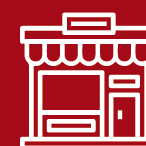 ÍNDICE DE CALIDAD DE EJECUCIÓN (ICE) 2021
CANAL TRADICIONAL
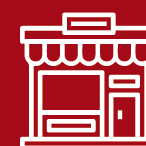 ÍNDICE DE CALIDAD DE EJECUCIÓN (ICE) 2021
CANAL TRADICIONAL
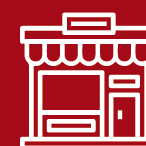 ÍNDICE DE CALIDAD DE EJECUCIÓN (ICE) 2021
CANAL TRADICIONAL
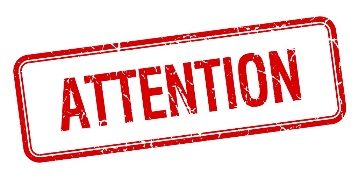 Atención para el DENOMINADOR de cada criterio.
CONCEPTOS IMPORTANTES
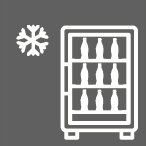 EQUIPO DE FRÍO
EQUIPO DE FRIO - COBERTURA DE PUERTAS DE EDF KO
Cálculo: Número de puertas versus Objetivo de Puertas = Resultado proporcional
Objetivo de número de puertas definido por canal/segmento, para todos los segmentos
El objetivo será definido entre embotellador y franchise.
EQUIPO DE FRIO - EDF KO EN PRIMER IMPACTO
El Equipo de Frío KO debe ser el primer punto de contacto del consumidor. Se obtiene cuando cruzando el marco de entrada de la tienda, el consumidor se encuentra primero con un Equipo de Frío de la Compañía.

Para que una tienda cumpla con el criterio es necesario tener por lo menos una EDF KO en primera posición.
Resultado binário
CONCEPTOS IMPORTANTES
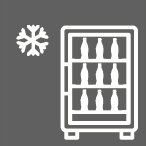 EQUIPO DE FRÍO
EQUIPO DE FRIO - PUREZA DE EDF KO
Los EDF KO deben estar siempre abastecidos únicamente con productos KO. Cualquier producto de la competencia, sea de categorías de actuación de Coca-Cola o no, será considerado contaminación.

Todos los Equipos de Frío KO deben estar llenados exclusivamente con portafolio KO. Si un único EDF KO esté contaminado el resultado del critério será 0 (cero). Resultado binario
EQUIPO DE FRIO - EDF KO LLENADO MINIMO AL 75%
El EDF KO debe encontrarse correctamente abastecido con al menos 75% de productos KO.

Todos los Equipos de Frío KO deben estar llenados all 75% con portafolio KO. Si un único EDF KO esté llenado abajo de 75%, el resultado del critério será 0 (cero). Resultado binario
CANAL MODERNOCRITERIOS
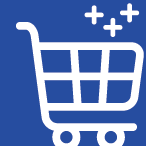 ÍNDICE DE CALIDAD DE EJECUCIÓN (ICE) 2021
CANAL MODERNO
Hiper y supermercado son locales de grandes dimensiones, donde el objetivo de venta es al por menor,  con atendimiento de tipo autoservicio, en el que el consumidor tiene libre acceso al área donde se encuentran los productos, habiendo una gran variedad de ítems. Pueden ser de cadenas locales, regionales e internacionales, cuya principal ocasión de consumo es la compra de productos para consumo personal y/o familiar fuera del establecimiento. Las compras se ponen en canastas o carritos que el consumidor puede trasladar por los diferentes pasillos o corredores. Los productos se encuentran en góndolas, puntos extra o equipos de frío, y el pago se hace a través de cajas registradoras. Supermercados consideran de 5 a 9 checkouts, ya los hipermercados a partir de 10.
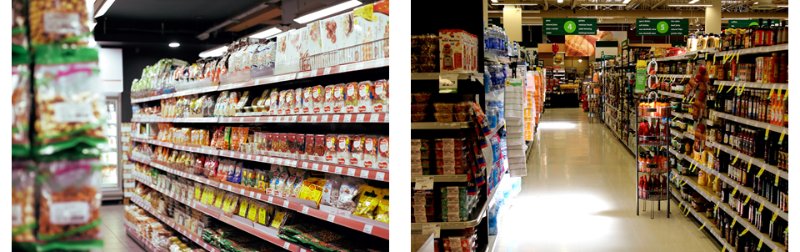 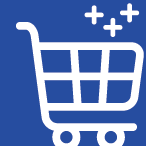 ÍNDICE DE CALIDAD DE EJECUCIÓN (ICE) 2021
CANAL MODERNO
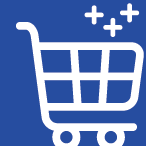 ÍNDICE DE CALIDAD DE EJECUCIÓN (ICE) 2021
CANAL MODERNO
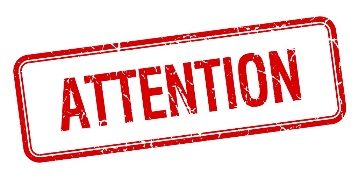 Atención para el DENOMINADOR de cada criterio.
CONCEPTOS IMPORTANTES
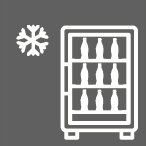 EQUIPO DE FRÍO
EQUIPO DE FRIO KO - SOCI - NARTD KO (100% CATEGORIAS NARTD)
Se contabilizarán en el Numerador la Cantidad Total de Frentes/Caras de Productos KO en espacio frío del Punto de Venta. Se contabilizarán en el Denominador la Cantidad Total de Frentes/Caras de Productos KO + Productos de la Competencia en espacio frío del Punto de Venta.
EQUIPO DE FRIO KO - EDF KO y/o EDF CLIENTE CON SOVI NARTD KO >50% EN 30% DE LOS CHECK OUTS
Por lo menos 30% de los Ckts de la tienda tienen que estar activados con 1 “Equipo de Frío KO” o ”EDF del Cliente con SOVI NARTD KO >50%”.

Para el cálculo el embotellador debe informar:
Cantidad de check outs en la tienda
Cantidad de check outs con presencia de 1 “Equipo de Frío KO” o ”EDF del Cliente con SOVI NARTD KO >50%”.
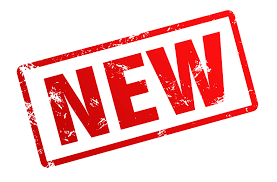 PROCESAMIENTO DEL ICE
FLUJO DE PROCESAMIENTO DEL ICE
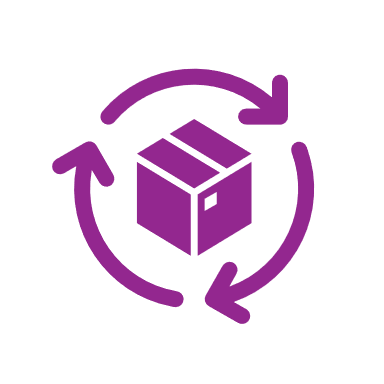 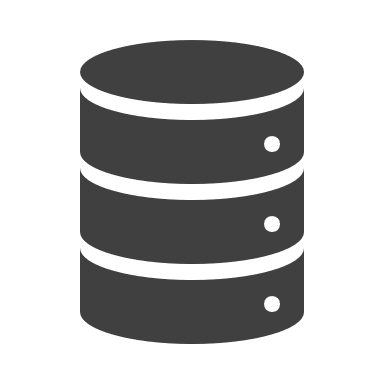 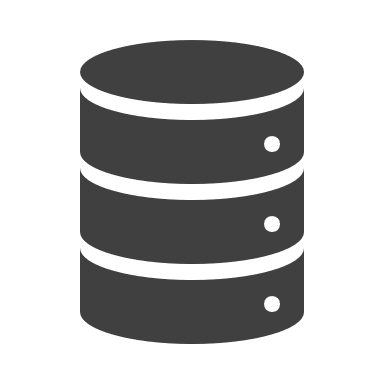 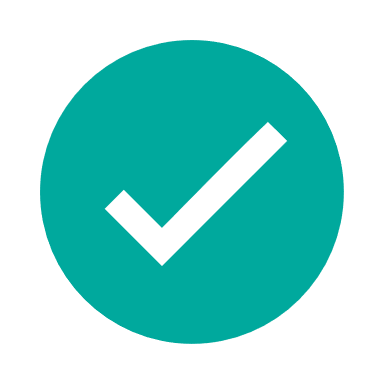 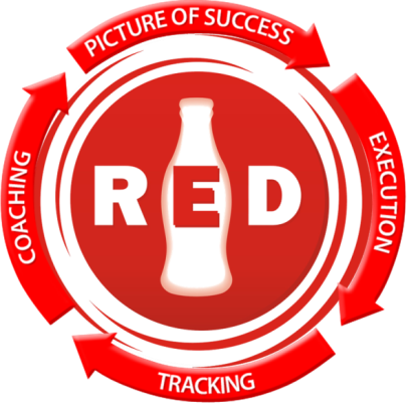 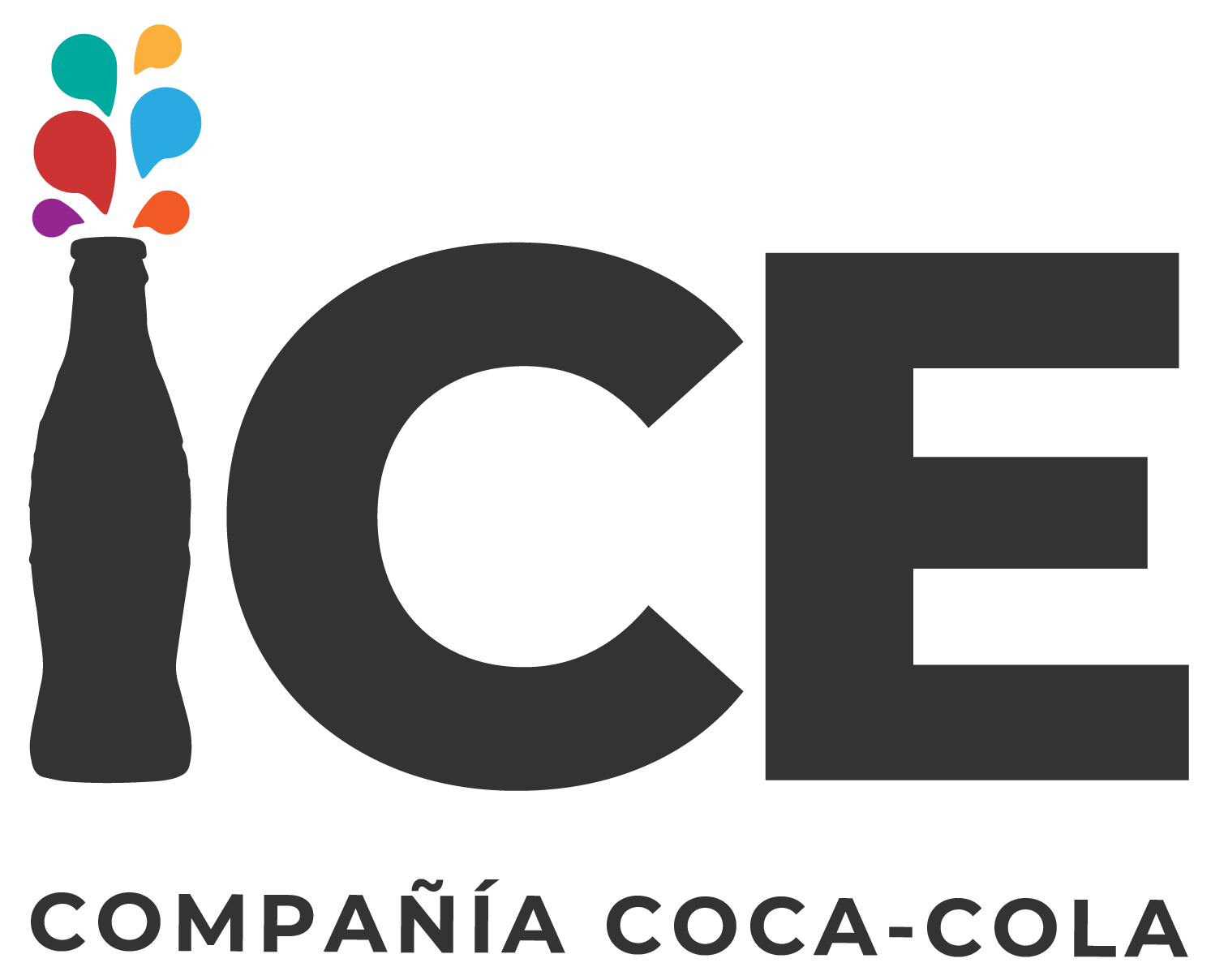 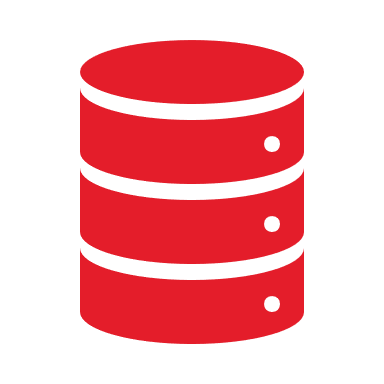 RED
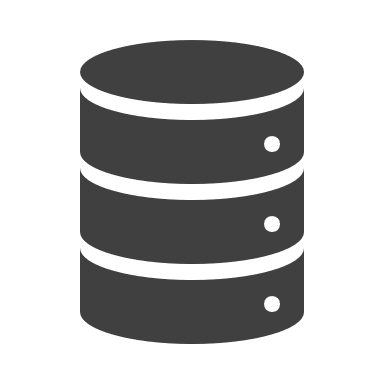 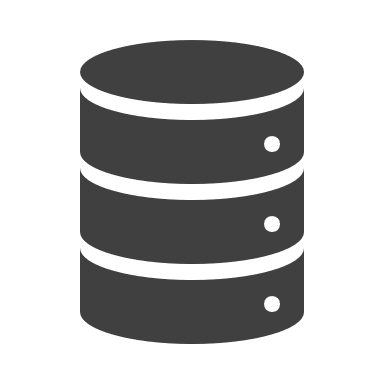 Resp.: Logbit

Procesamiento y generación de los KPIs ICE
Resp.: Bottler

Realización de la Encuesta RED
Resp.: Bottler

Generación y upload de las Bases RED
Resp.: Logbit

Validación estructural y lógica de las Bases RED
Resp.: Logbit

Disponibilización del resultado ICE
Herramientas para soporte
LogDataTM
LogDataTM
LogDataTM
ICEToolzTM
LogExecTM
PLATAFORMA ONLINE “EJECUCIÓN COCA-COLA”
https://ejecucionkoslbu.logbit.com.br/
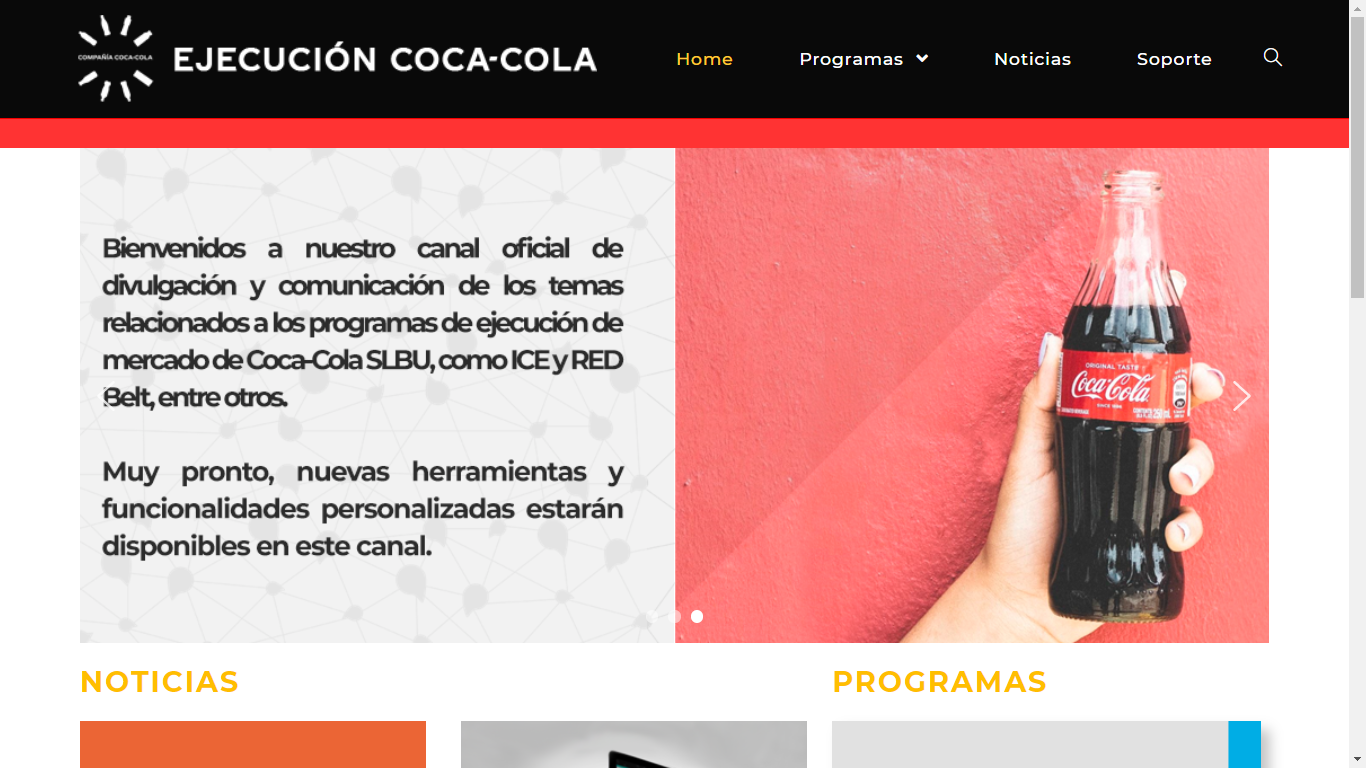